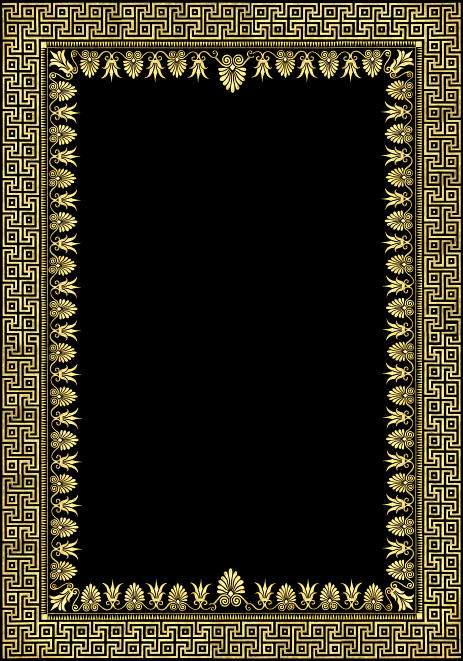 Древнегреческая
 вазопись
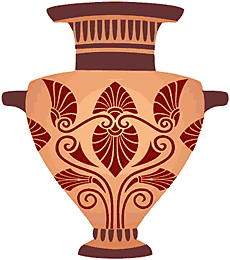 Греция  расположена на Балканском полуострове и с юга омывается Средиземным морем. Она расположена среди уютных долин, оливковых рощ и невысоких гор  под удивительно голубым небом
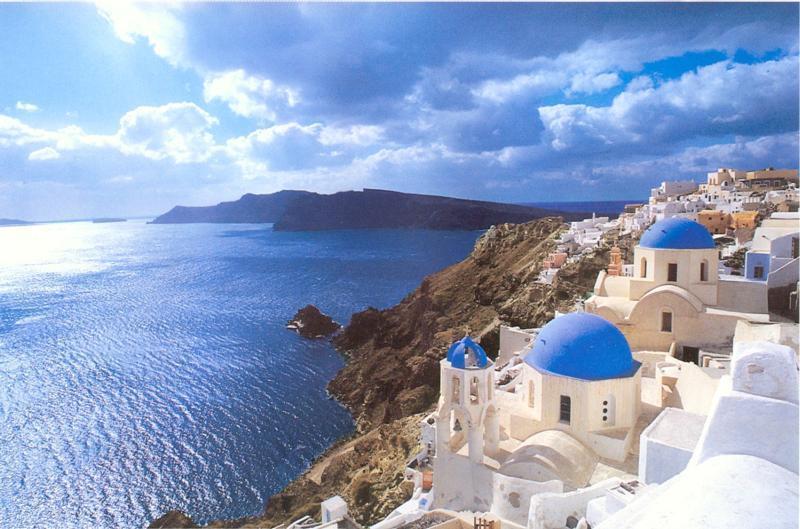 город Афины
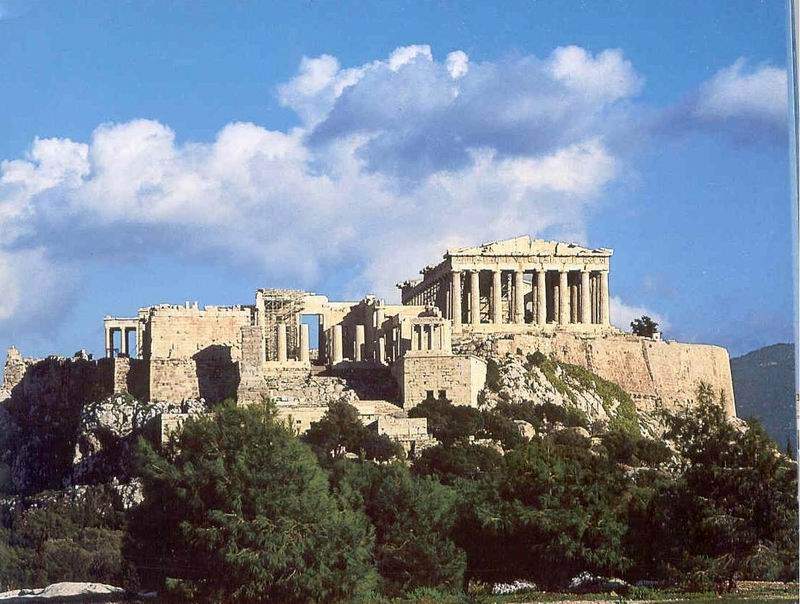 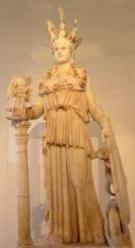 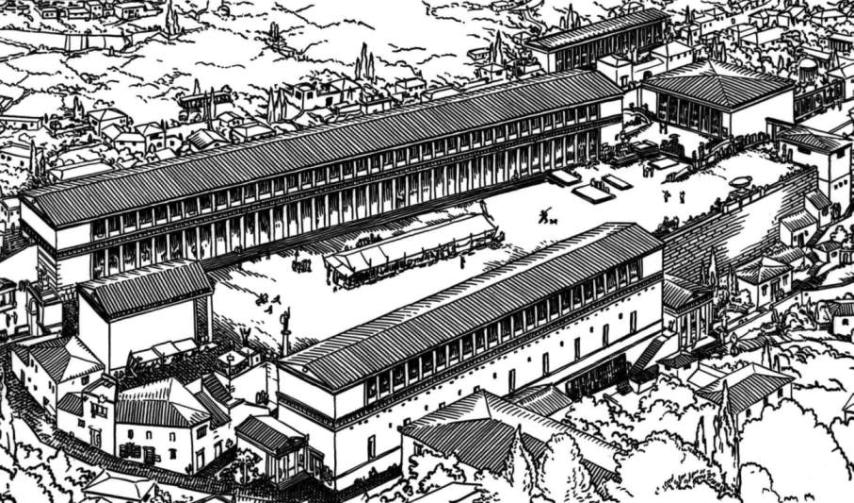 Торговая площадь Агора
Город Афины считается  одним из самых древних столиц Западного мира, с ним связывают истоки и развитие всей Греции.
Здесь буквально на каждом шагу можно увидеть великолепные памятники старины, грандиозные руины, запечатлевшие на  себе не одно тысячелетие.
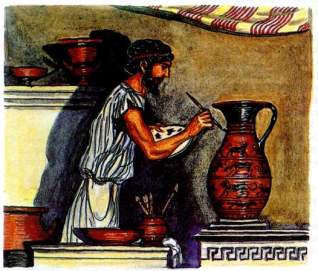 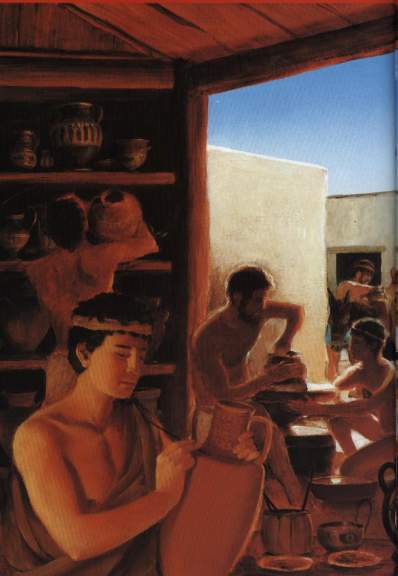 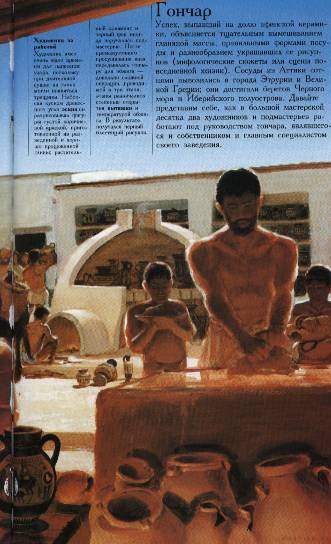 В гончарной мастерской
Сосуды изготовляли на гончарном круге и использовали для различных хозяйственных нужд.
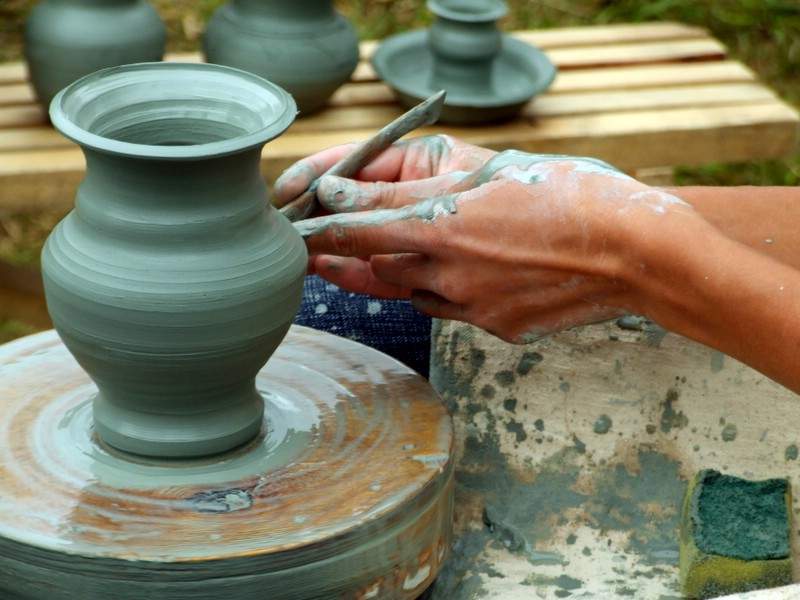 Гончарная мастерская
Вазопись. Керамика.
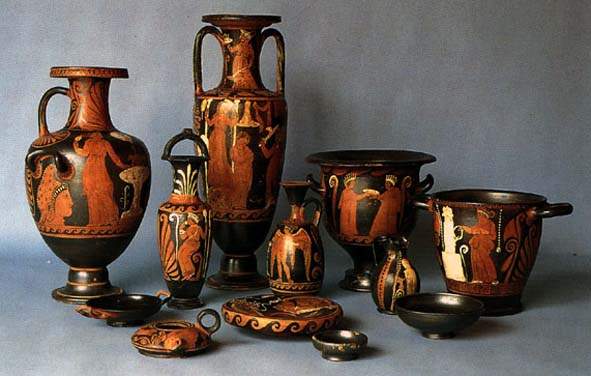 Керамика – это изделие из обожженной глины
Символическое значение древнегреческих орнаментов
Реверсо – зубчатый орнамент
Меандр
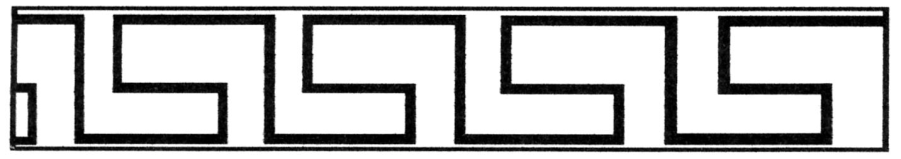 Варианты меандрового узора на греческих вазах
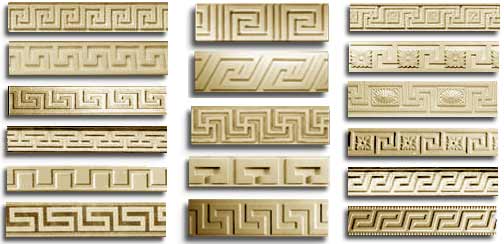 Меандр
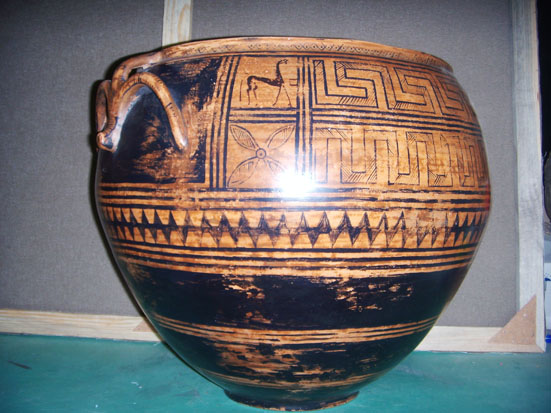 Волна
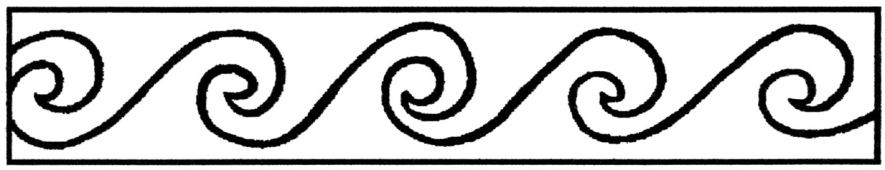 Орнамент «Волна»
Бутон лотоса
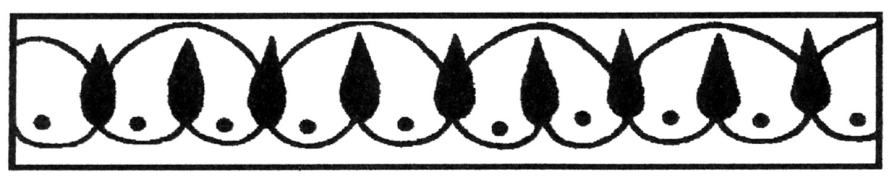 Пальметта - узор из листьев, напоминающих пальмовые
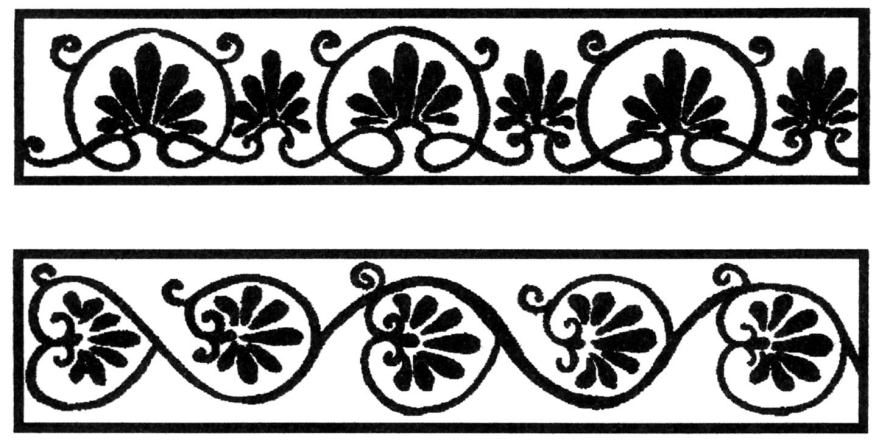 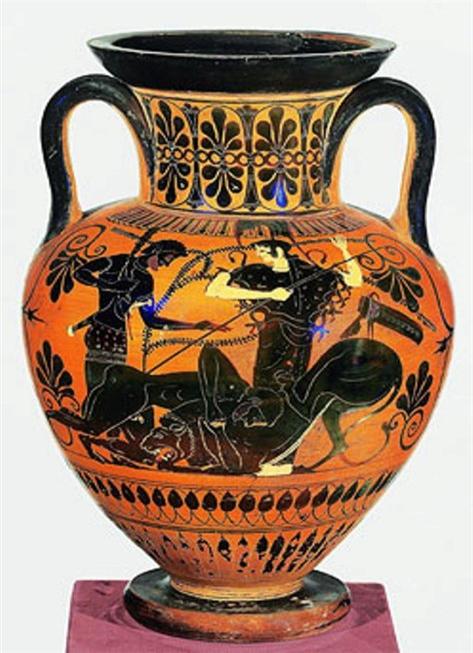 пальметта
Заточение Данаи в сундук.
Артемида и Актеон
Рождение Афродиты
Кратер Зевса
Старинный геометрический узор
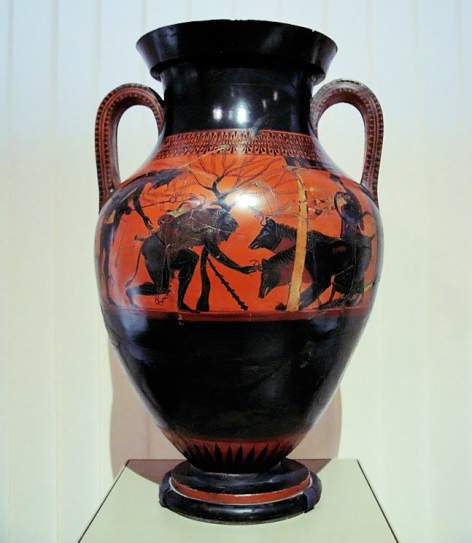 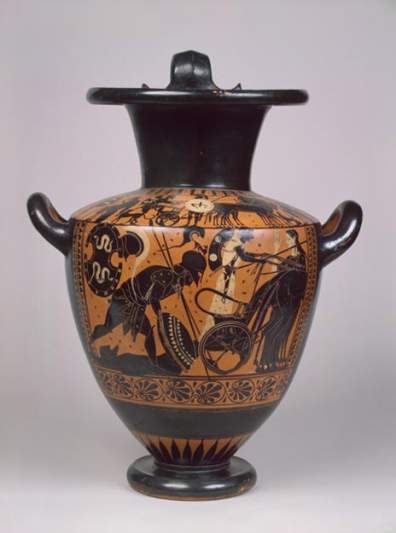 ч
Чернофигурный стиль вазописи
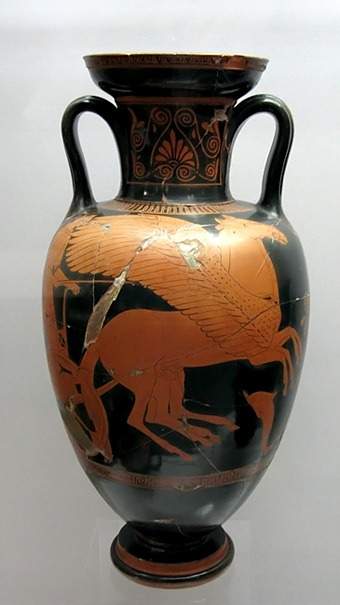 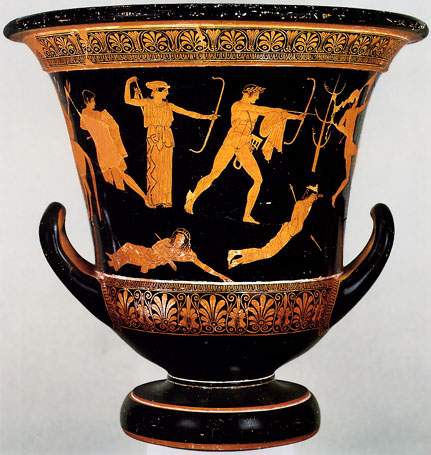 к
Краснофигурный стиль вазописи
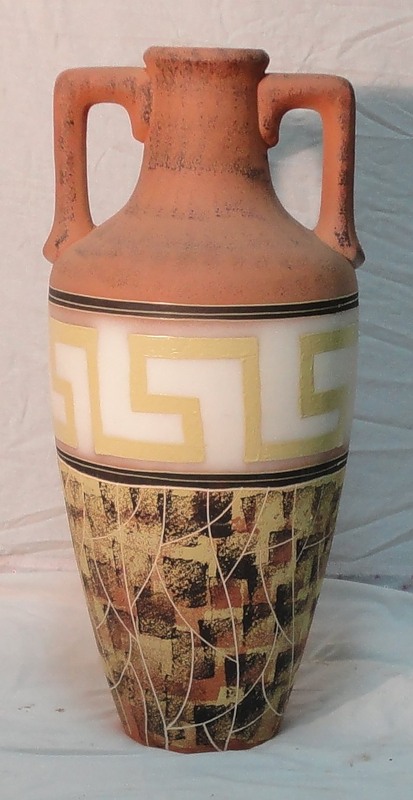 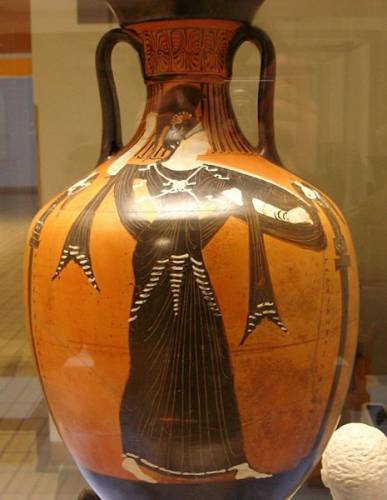 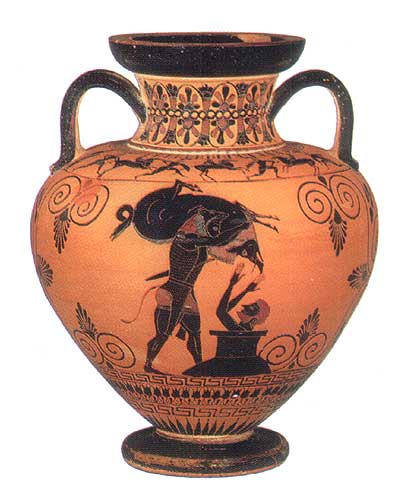 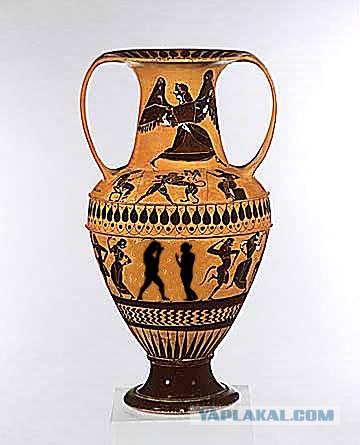 Технологическая карта
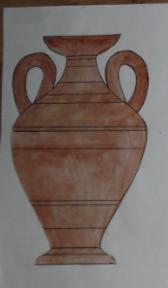 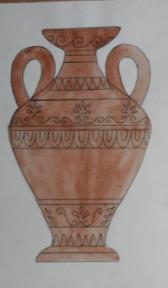 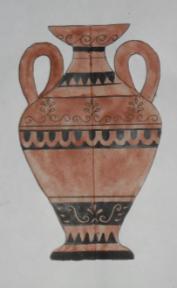 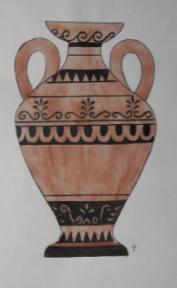 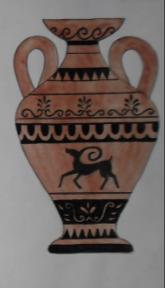